How Wives Can Help Their Husbands Be Better Husbands
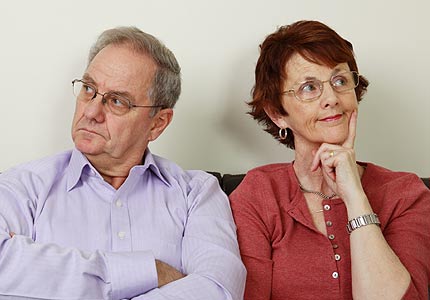 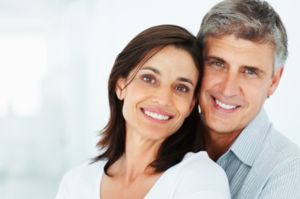 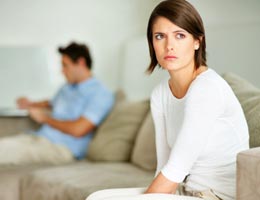 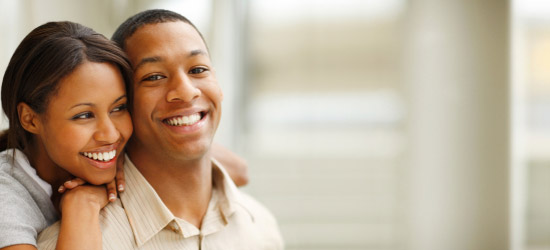 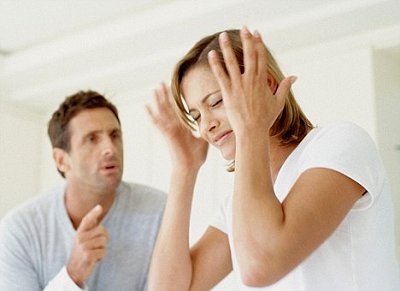 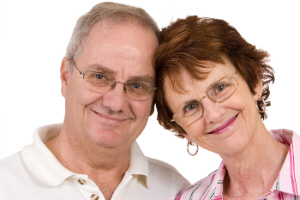 Be His Companion
Genesis 2:18-24
Ruth 1:16
1 Corinthians 7:2-3
Ephesians 5:33
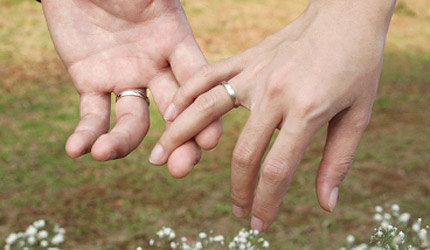 Help Him - Gen. 2:18
As a Homemaker - Titus 2:5
Learn to be Content - Phil. 4:11
Encourage Him
Give Him a Woman’s Perspective
Influence Him For                                                 Good - 1 Peter 3:1-2
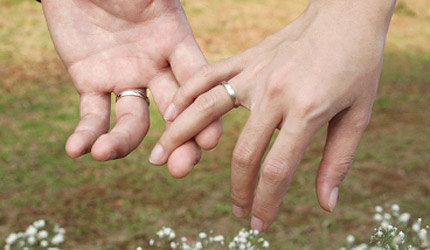 Submit To His Leadership
Ephesians 5:22-24
Judges 16:15-17
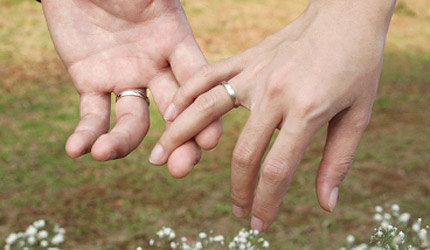 Respect Him
Ephesians 5:33
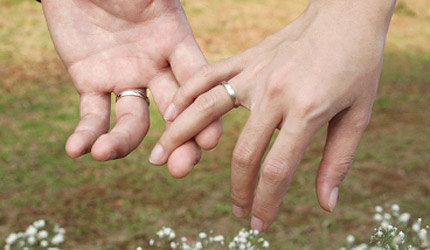 Love Him
Titus 2:4
1 Corinthians 13:4-8
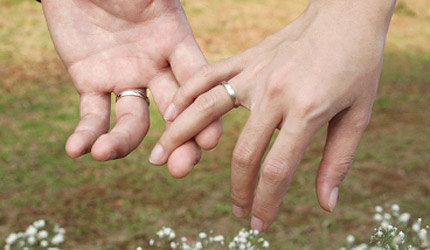 Communicate With Him
1 Corinthians 2:11
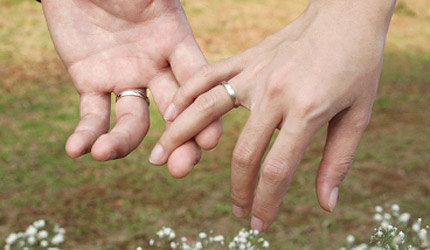 How Wives Can Help Their Husbands
Be His Companion
Help Him
Submit To His Leadership
Respect Him
Love Him
Communicate With Him
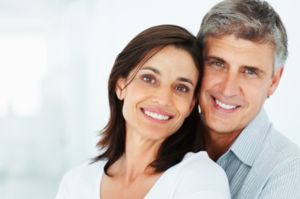 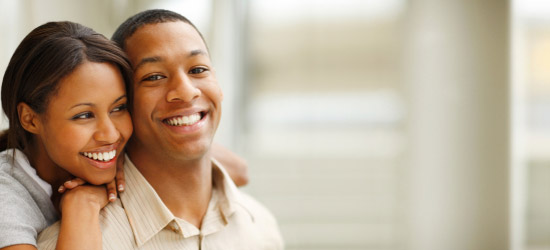 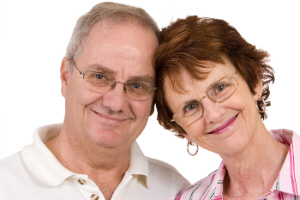